Reporting your results
From SPSS to the Results section
How to reports results from SPSS
Finding Means and Standard Deviations
Independent samples t-test
Paired samples t-test
One-way ANOVA (RM ANOVA)
Factorial ANOVA (RM Factorial ANOVA)
Correlation
Regression
How to reports results from SPSS
Finding Means and Standard Deviations
Independent samples t-test
Paired samples t-test
One-way ANOVA (RM ANOVA)
Factorial ANOVA (RM Factorial ANOVA)
Correlation
Regression
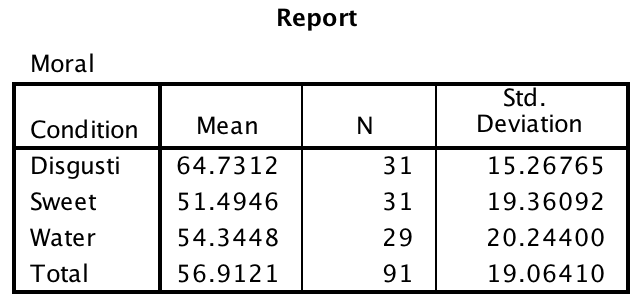 Means and Standard Deviations
_______________________________________
Whereas the disgusting condition yielded a mean disgust rating of 64.7 (SD = 15.3), the sweet condition yielded a mean disgust rating of 51.5 (SD = 19.4) and the water condition yielded a mean disgust rating of 54.3 (SD = 20.2).
How to reports results from SPSS
Finding Means and Standard Deviations
Independent samples t-test
Paired samples t-test
One-way ANOVA (RM ANOVA)
Factorial ANOVA (RM Factorial ANOVA)
Correlation
Regression
Independent samples t-test
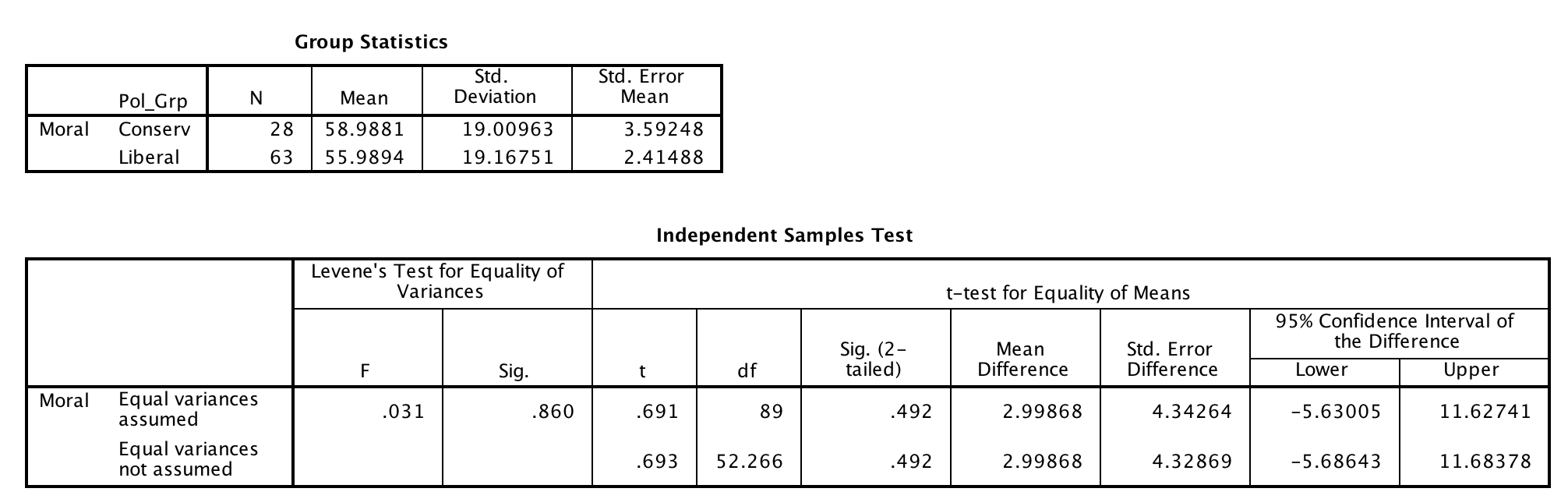 Independent samples t-test
An independent samples t-test indicate that there was no significant difference in morality ratings between liberals and conservatives, t (89) = 0.691, p = .492.  Conservatives (M = 59.0, SD = 19.0) did not rate the vignettes as more immoral than liberals (M = 56.0, SD = 19.1).
How to reports results from SPSS
Finding Means and Standard Deviations
Independent samples t-test
Paired samples t-test
One-way ANOVA (RM ANOVA)
Factorial ANOVA (RM Factorial ANOVA)
Correlation
Regression
Paired Samples t-test
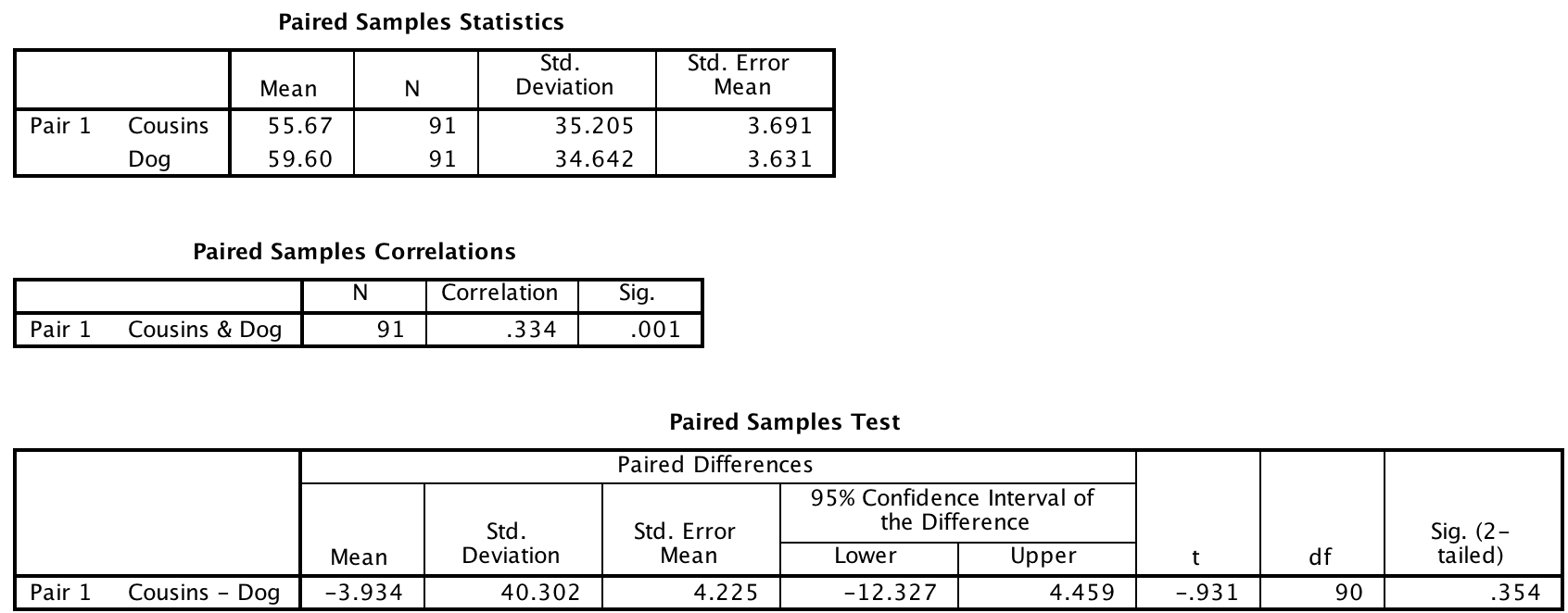 Paired samples t-test
An paired samples t-test indicate that there was not a significant difference in disgust ratings between the ‘cousins’ (M = 55.7, SD = 35.2) and ‘dog’ vignettes (M = 59.6, SD = 34.6), t (90) = -0.931, p = .354.
How to reports results from SPSS
Finding Means and Standard Deviations
Independent samples t-test
Paired samples t-test
One-way ANOVA (RM ANOVA)
Factorial ANOVA (RM Factorial ANOVA)
Correlation
Regression
One-way between subjects ANOVA
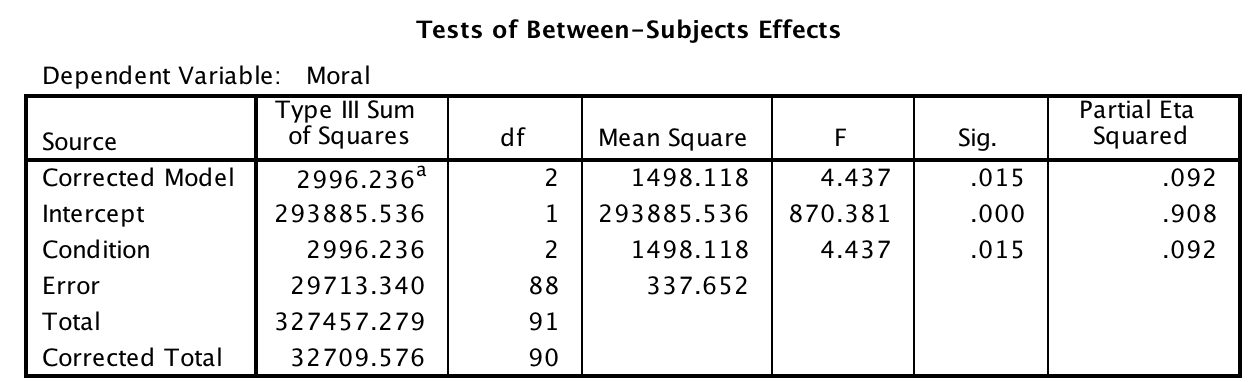 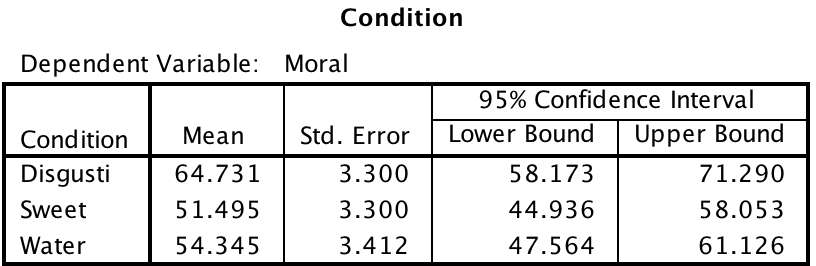 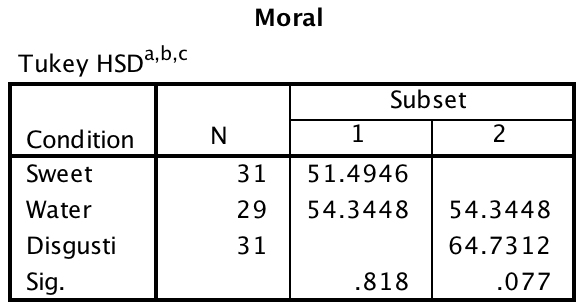 One-way between subjects ANOVA
The one-way ANOVA indicated that there was a significant effect of condition on moral judgments, F (2, 88) = 4.437, p < .015, η2 = .092. Post-hoc tests indicated that people in the disgusting jellybean condition (M = 64.7, SE= 3.30) had significantly harsher morality judgments than people in the sweet condition (M = 51.5, SD = 3.30).  The water condition (M =54.3, SD = 3.4) did not differ significantly from either the disgusting condition or the sweet conditions.
How to reports results from SPSS
Finding Means and Standard Deviations
Independent samples t-test
Paired samples t-test
One-way ANOVA (RM ANOVA)
Factorial ANOVA (RM Factorial ANOVA)
Correlation
Regression
One-way repeated measures ANOVA
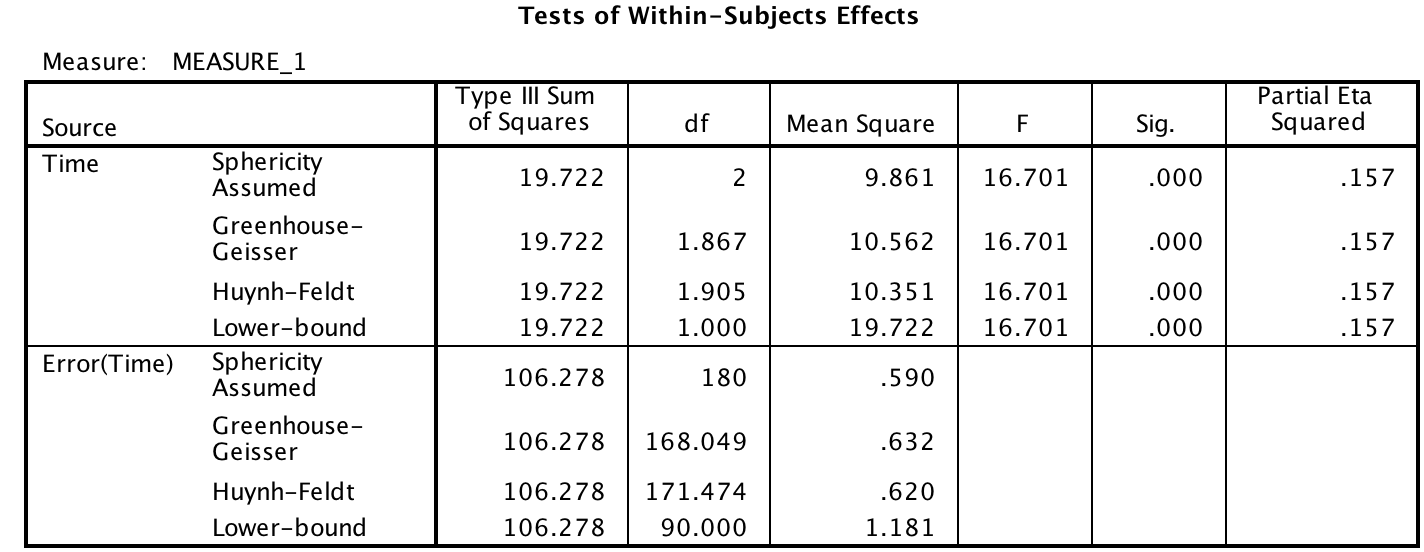 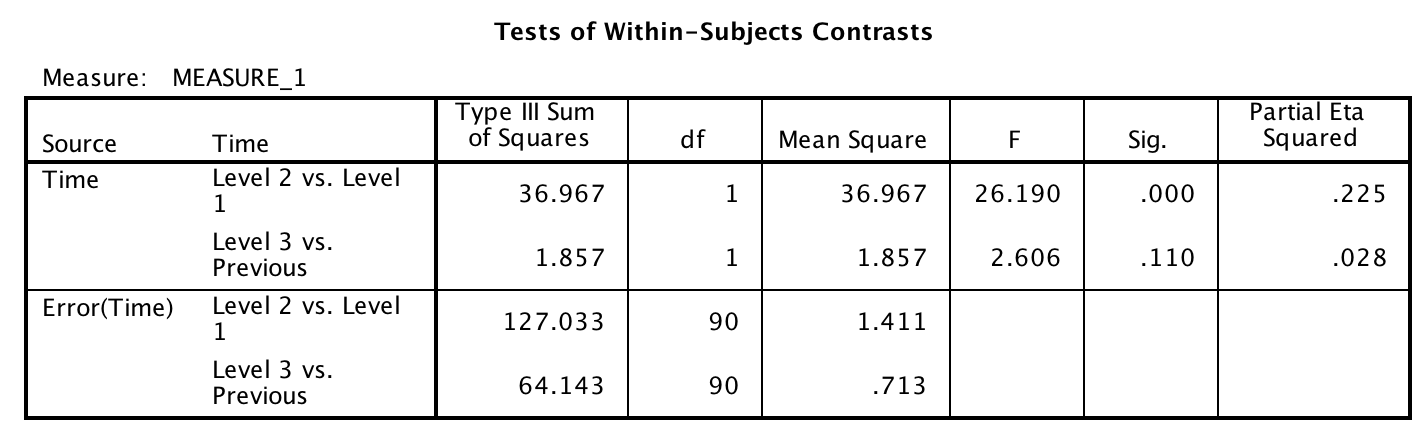 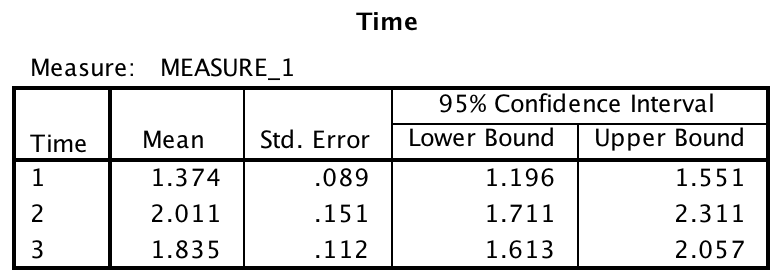 One-way repeated measures ANOVA
The repeated measures one-way ANOVA indicated that there was a significant effect of timing on feelings of disgust, F (2, 180) = 16.701, p < .001, η2 = .157. Post-hoc tests indicated that people experienced less disgust at the beginning of the experiment (M = 1.37, SE = 0.09) than they did after consuming the jelly bean (M = 2.01, SE = 0.15) or at the end of the experiment (M =1.83, SE = 0.11). The latter two conditions did not differ from one another.
How to reports results from SPSS
Finding Means and Standard Deviations
Independent samples t-test
Paired samples t-test
One-way ANOVA (RM ANOVA)
Factorial ANOVA (RM Factorial ANOVA)
Correlation
Regression
Factorial between subjects ANOVA
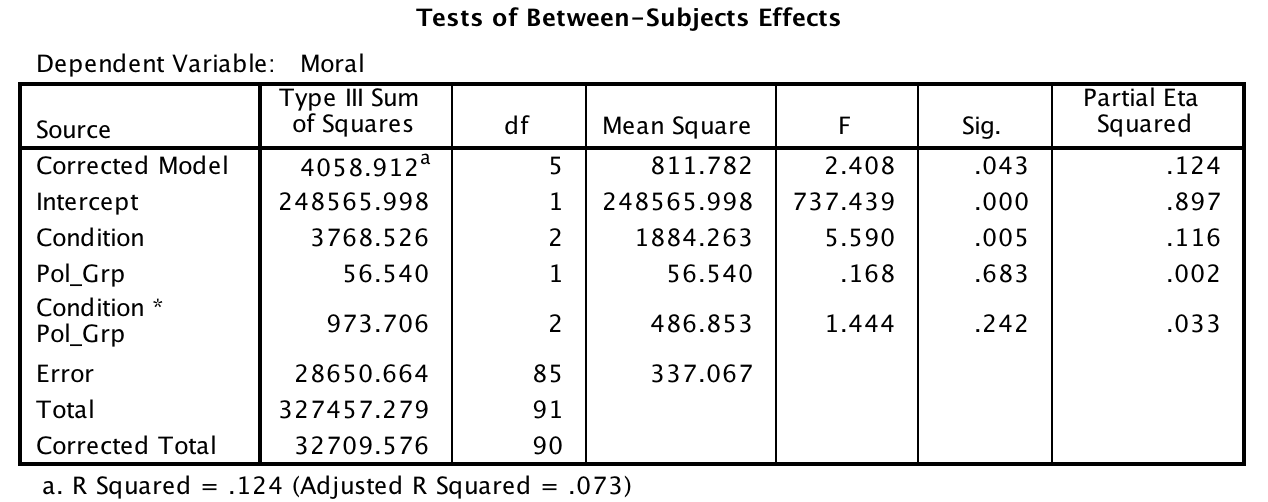 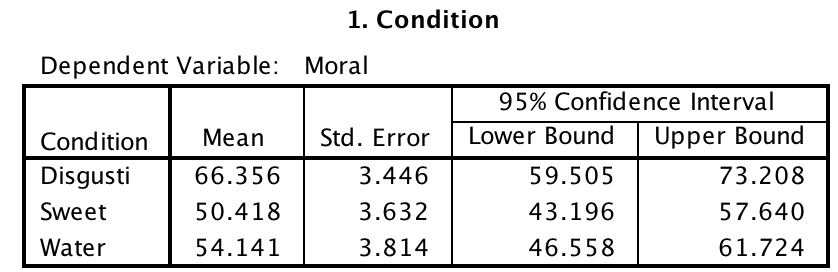 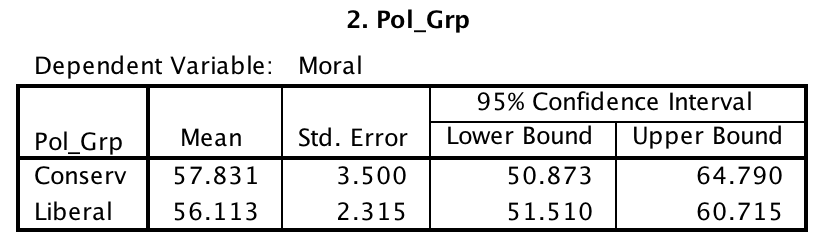 Factorial between subjects ANOVA
A 3 x 2 ANOVA was conducted to examine whether morality judgments were influenced by condition and political views. The omnibus test was significant, F (5, 85) = 2.408, MSE = 337.07, p = .043, η2 = .124; at least one of our independent variables affected morality judgments.  There was a significant main effect of condition, F (2, 85) = 5.590, MSE = 337.07, p < .005, η2 = .116; participants had harsher judgements in the disgusting condition than in the water or sweet condition. The main effect of political views was not significant, F (1, 85) = 0.168, MSE = 337.07, p = .683, η2 = .002; conservative participants gave harsher judgments than liberal participants did.  The interaction of condition and political views was not significant, F (2, 85) = 1.444, MSE = 337.07, p = .242, η2 = .033.
How to reports results from SPSS
Finding Means and Standard Deviations
Independent samples t-test
Paired samples t-test
One-way ANOVA (RM ANOVA)
Factorial ANOVA (RM Factorial ANOVA)
Correlation
Regression
Repeated measures factorial ANOVA
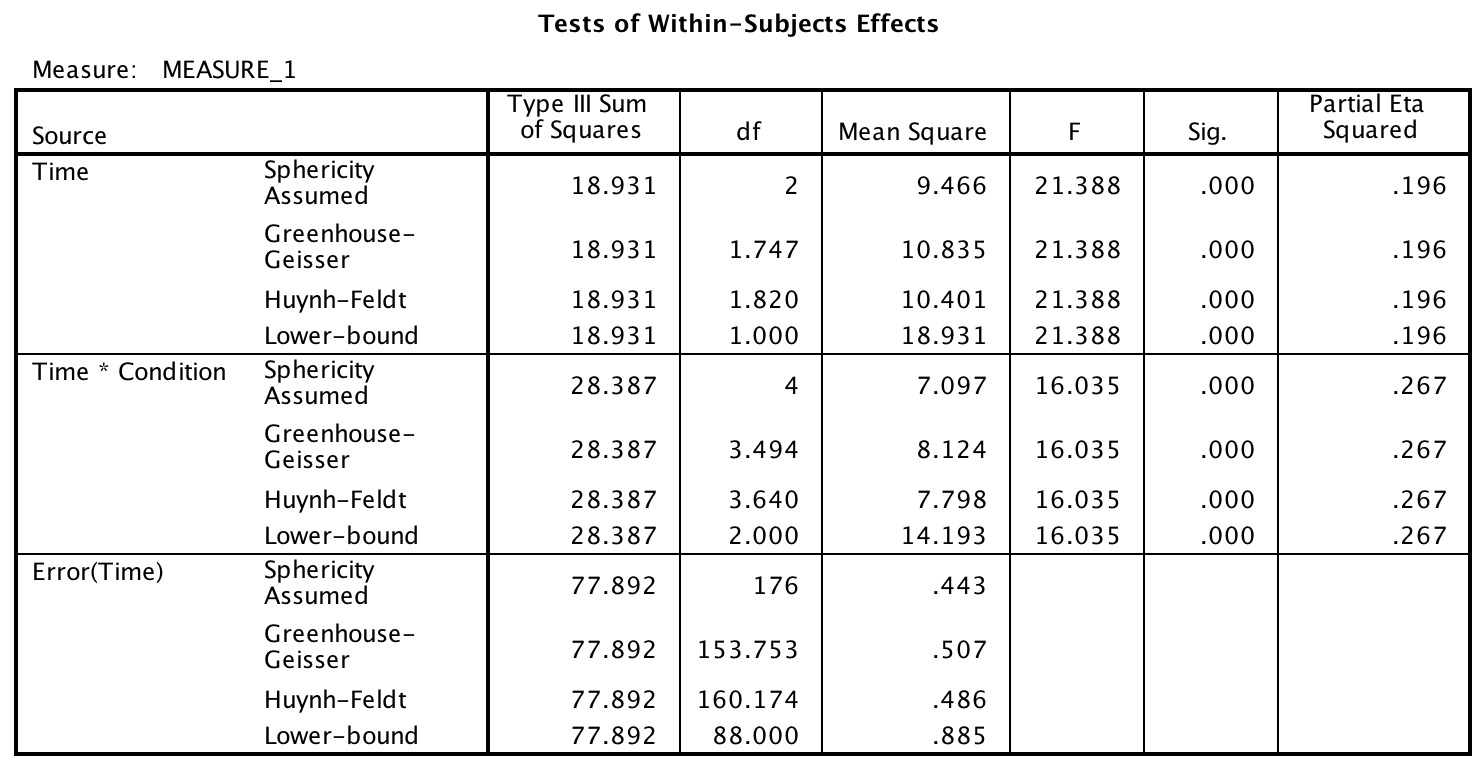 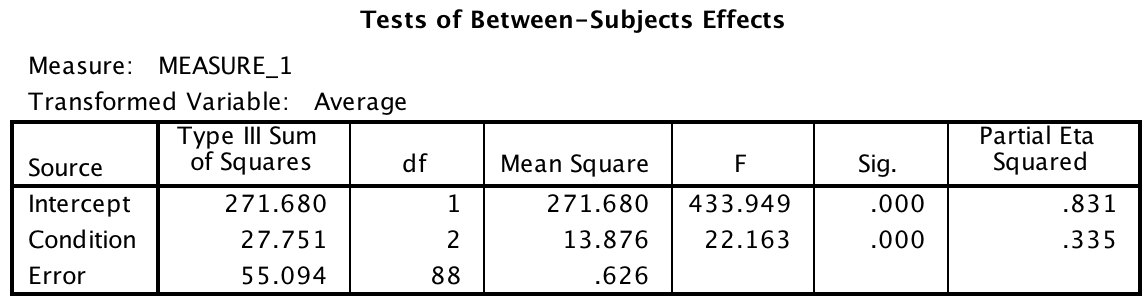 Repeated measures factorial ANOVA
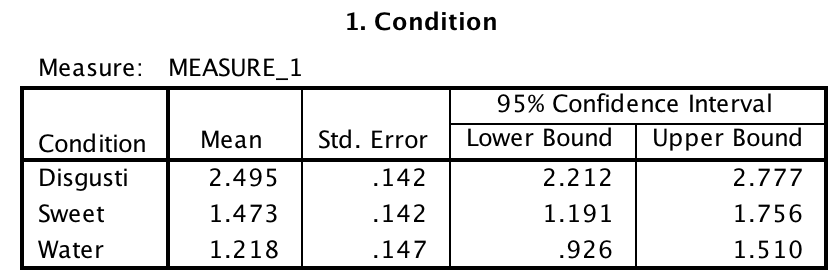 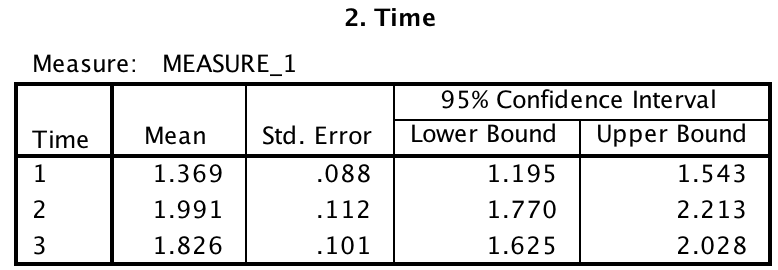 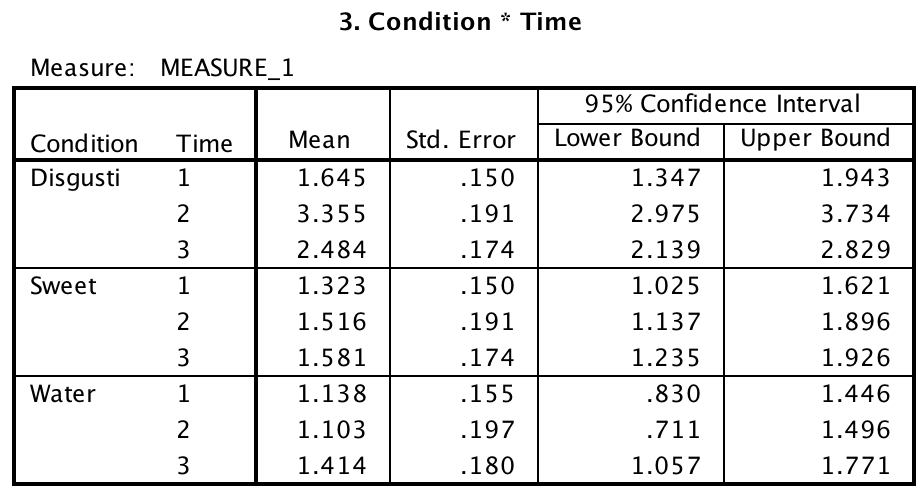 Repeated measures factorial ANOVA
A 3 x 2 ANOVA was conducted to examine whether judgments of disgust varied as a function of timing and condition (see Figure 1). There was a significant main effect of timing, F (2, 176) = 21.388, MSE = 0.44, p < .001, η2 = .196; participants felt more disgust after the manipulation and at the end of the experiment than they did in the beginning. The main effect of condition was not significant, F (2, 88) = 22.163, MSE = 0.63, p = .001, η2 = .335; disgust ratings were higher in the disgusting condition than in the sweet or water conditions.  The interaction of timing and political views was not significant, F (4, 176) = 16.035, MSE = 0.44, p < .001, η2 = .267.  Examining the means in Figure 1 suggests that disgust ratings changed over the course of the experiment, but only in the disgusting condition.
How to reports results from SPSS
Finding Means and Standard Deviations
Independent samples t-test
Paired samples t-test
One-way ANOVA (RM ANOVA)
Factorial ANOVA (RM Factorial ANOVA)
Correlation
Regression
Correlation
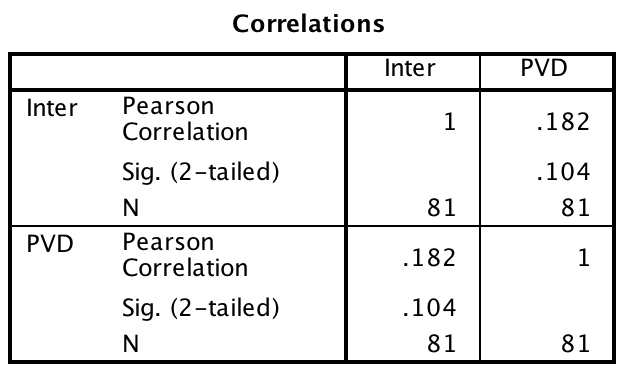 There was not a significant correlation between interpersonal disgust and perceived vulnerability to disease, r (79) = .18, p = .104.
How to reports results from SPSS
Finding Means and Standard Deviations
Independent samples t-test
Paired samples t-test
One-way ANOVA (RM ANOVA)
Factorial ANOVA (RM Factorial ANOVA)
Correlation
Simple Regression / Multiple Regression
Simple regression
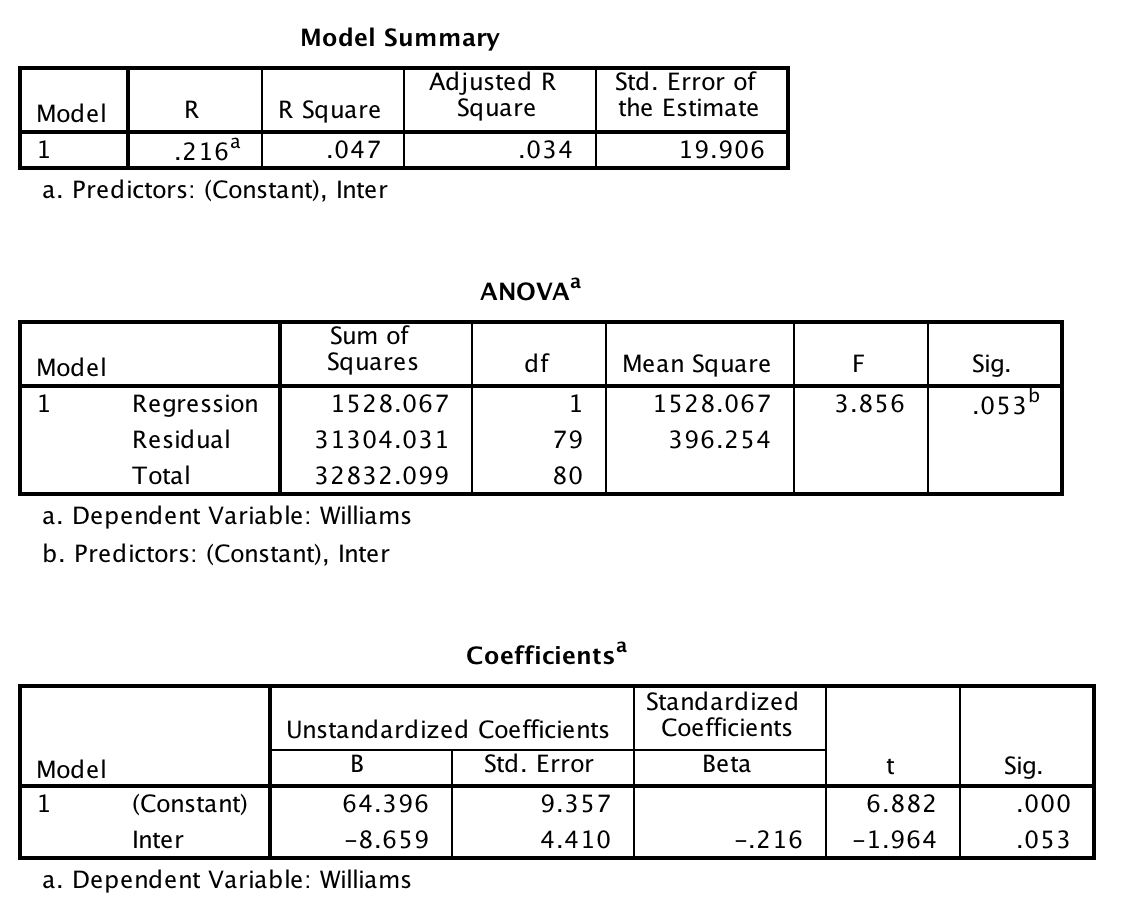 Simple regression
A simple regression indicated that interpersonal disgust explained a marginally significant amount of the variance in Williams college student attitudes, F (1, 79) = 3.856, p = .053, r2 = .034. The r2 indicates that interpersonal disgust explains 3.4% of the variance in Williams College attitude ratings. The slope of the regression equation was marginally significant (b= -8.659, p = .053) suggesting a significant inverse relationship between interpersonal disgust and attitude ratings.
How to reports results from SPSS
Finding Means and Standard Deviations
Independent samples t-test
Paired samples t-test
One-way ANOVA (RM ANOVA)
Factorial ANOVA (RM Factorial ANOVA)
Correlation
Simple Regression / Multiple Regression
Multiple regression
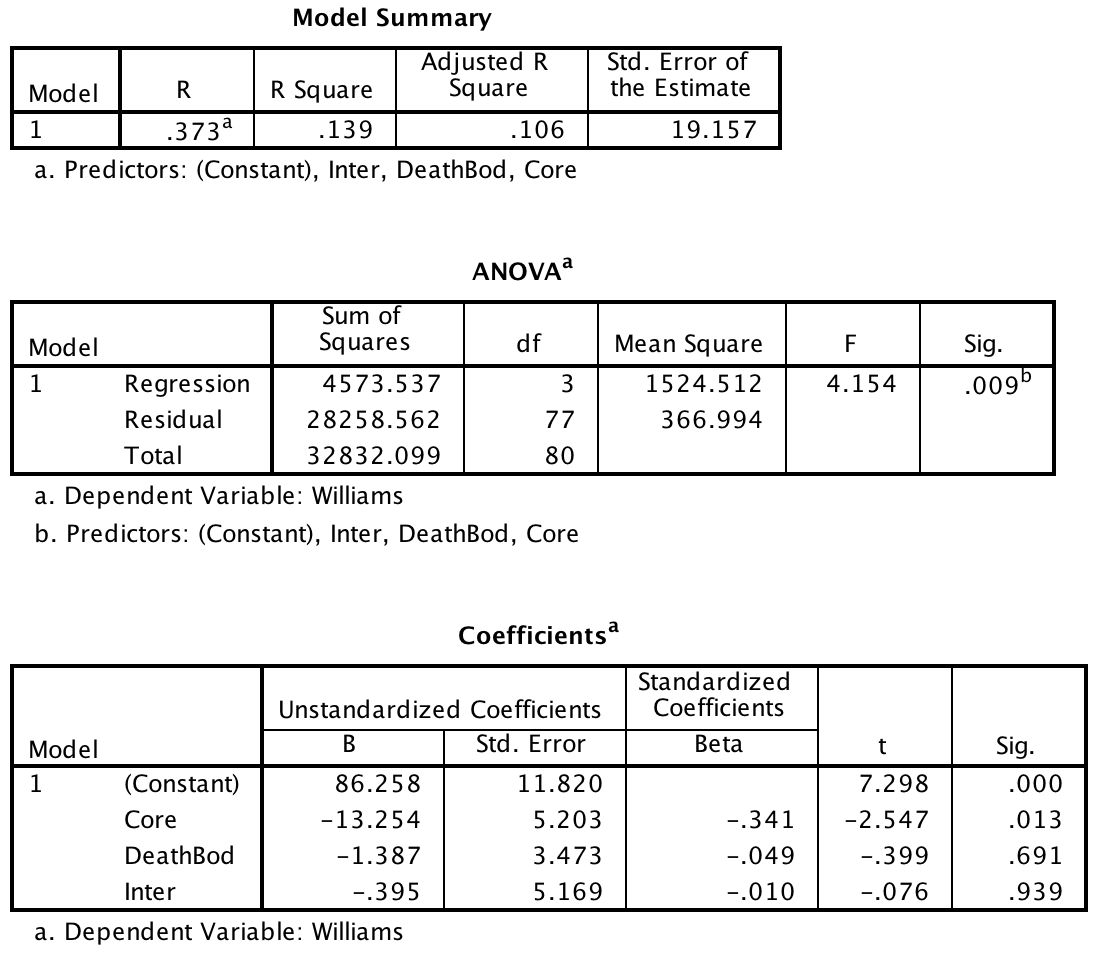 Multiple regression
A multiple regression analysis indicated that core, interpersonal, and death/body disgust sensitivity explained a significant amount of the variance in attitudes towards Williams college students, F (3, 7) = 4.154, p < .01, R2 = .106. The R2 indicates that the disgust sensitivity variables explain 10.6% of the variance in attitude ratings. The slope of the regression equation was significant for core disgust (β = -13.254, p = .013), indicating that the more sensitive a person is to core disgust the less they like Williams College students. The slope was not significant for either death/body (β = -1.387, p = .69) or interpersonal disgust (β = -0.395, p = .94) or death/body disgust.